De ene samenleving en de andere
Havo lesboek deel 1 ~ Hoofdstuk 3
Paragrafen
3.1 Cultuur
3.2 Nature-nurture
3.3 Dimensies van Hofstede
3.4 Vergelijken
3.5 Tegendraads
3.1 Cultuur
Cultuur het heel geheel van waarden, voorstellingen, uitdrukkingsvormen, opvattingen en normen die mensen als lid van een groep of samenleving verworven hebben.

Een cultuur bestaat uit elementen die mensen met elkaar delen en doorgeven aan de volgende generatie (socialisatie). 

Deze elementen zijn:
Waarden: idealen (zoals gelijkheid, vrijheid en veiligheid)
Opvattingen: ideeën die passen in een groter geheel van opvattingen (islamitische, linkse of een hedonistische opvatting > dit zijn waardensystemen)
Voorstellingen: beelden, ideeën, verhalen die mensen hebben over een gebeurtenis (bv over een oorlog waardoor een land onafhankelijk werd of een heldhaftige gebeurtenis uit het verleden)
3.1 Cultuur
Wat je aan de buitenkant kunt zien/merken:
Uitdrukkingsvormen: bv symbolen (een kruis voor christenen of de hamer en sikkel voor communisten).
Dit zijn materiële aspecten van cultuur. 

Hoe hun gedrag geregeld wordt:
Normen: regels die horen bij waarden. Bijvoorbeeld bij de regel ‘ik scheld andere mensen niet uit’, hierbij hoort de waarde respect. 
Instituties: een geheel aan gedragsregels die het gedrag van mensen reguleren (regels rondom huwelijk of politiek bedrijven).

Elementen van een cultuur zijn soms te zien aan de buitenkant en soms niet. Daarom wordt er onderscheid gemaakt tussen materiële en immateriële aspecten van cultuur. 

Immateriële aspecten, hierbij gaat het om zaken die je niet meteen ziet maar die wel belangrijk zijn voor de mensen en hun gedrag.
3.1 Opdracht
Noem twee verschillende (nieuwe) voorbeelden van materiële aspecten van een cultuur.

Noem twee verschillende voorbeelden van immateriële aspecten van een cultuur. 

Leg uit hoe materiële en immateriële aspecten op elkaar aansluiten bij het patriottisme in de Verenigde Staten

Leg uit wat het inhoud dat culturen relatief zijn en plaats- en tijdgebonden.
[Speaker Notes: Symbolen, kunst, gebouwen, producten
Geen discriminatie (waarde gelijkheid). Voorbeeld in Nederland is gelijke rechten voor homoseksuelen of de vrijheid om je eigen mening te geven (vrijheid van meningsuiting)
Als leerlingen ochtends het volkslied zingen met het hand op het hart is dit het materiële aspect, maar de vaderlandsliefde is (als waarde) het immateriële aspect.
Dit houdt in dat culturen veranderen. Per tijd en plaats verschilt een cultuur en kan het veranderen.]
3.1 Cultuur
Soorten culturen

Dominante cultuur: hierbij gaat het om de elementen in een cultuur die op het gebied van taal, politiek, recht en economie het meest gemeengoed zijn.  (In Nederland bijvoorbeeld de Nederlandse taal en de democratie)

Subculturen: kleine culturen die passen in de dominante cultuur. Iedereen zit in verschillende subculturen tegelijkertijd: die van een gezin, school, geloofs- sportvrienden. 

Tussencultuur: wanneer er bijvoorbeeld sprake is van immigratie dan worden niet meteen alle elementen van de dominante cultuur overgenomen, in enkele generaties wordt de oude cultuur steeds meer verdrongen door de nieuwe dominante cultuur. 

Tegencultuur: een groep mensen die zich afzet tegen belangrijke waarden van de dominante cultuur (mensen die bijvoorbeeld de democratie niet accepteren, zoals terroristische groepen)
3.2 Nature- nurture
Aangeboren eigenschappen (nature); ieder kind dat wordt geboren heeft unieke eigenschappen (zoals de vingerafdruk of het DNA-profiel; biologische en erfelijke factoren) 

Aangeleerde eigenschappen (nurture); aangeleerde kenmerken of gedrag. Dit heeft te maken met de omgeving waarin iemand opgroeit en leeft (opvoeding en omgevingsfactoren).  
   De cultuur is van invloed op wát iemand aanleert én afleert. 

 Nature-nurture- debat: de vraag of eigenschappen van mensen meer worden bepaald door natuur of cultuur.

Geef een extra voorbeeld van een aangeboren eigenschap en een aangeleerde eigenschap. 
Waarom is het nature-nurture-debat een discussie die zal blijven voortduren?
[Speaker Notes: Aangeboren eigenschappen: te kunnen praten, horen, ruiken etc.
Aangeleerde eigenschappen: Nederlands kunnen praten, 

Omdat er steeds meer theorieën worden ontwikkeld waarin nieuwe kennis wordt opgedaan. Waarbij meer inzicht wordt gekregen in de genen, maar ook in het aangeleerde gedrag. De bevindingen blijven dynamisch vanwege nieuwe wetenschappelijke bevindingen.]
3.2 Nature-nurture
Een aantal gedachten van verschillende filosofen/wetenschappers:

John Locke & John Stuart Mill: gedrag van mensen zou bepaald worden door hun genen
Lombroso: criminelen zien er anders uit dan niet-criminelen. Criminelen zijn herkenbaar aan brede kaken, diepliggende ogen, een asymmetrisch gezicht, hoge jukbeenderen etc. 
Behavioristen Pavlov & Skinner: (een tak binnen de ontwikkelingspsychologie); zij zijn van mening dat het meeste gedrag van mensen en dieren aangeleerd.   
Merton: criminaliteit is niet aangeboren, maar mensen kiezen er zelf voor om crimineel gedrag te vertonen.
3.3 Dimensies van Hofstede
Culturen gaan op verschillende manieren om met maatschappelijke problemen en ontwikkelingen. Hofstede ontdekte dat er patronen bestaan in cultuurverschillen > Dimensies van Hofstede

Deze cultuurverschillen zijn op verschillende niveaus zichtbaar:

Op microniveau: bij gezinnen en families
Op mesoniveau: in school en op het werk
Op macroniveau: in gezondheidszorg, consumentengedrag, politiek en geloof

Op deze manier kunnen we samenlevingen met elkaar vergelijken om de cultuur in kaart te brengen.
3.3 Dimensie machtafstand
Machtafstand
Hierbij gaat het om de mate waarin de minder machtige leden in een land verwachten en accepteren dat de macht ongelijk verdeeld is. Het gaat daarbij niet om de letterlijke machtsverdeling, maar om de betekenis die mensen daar aan geven. 

Vraag: 
- Bij de dimensie machtafstand kan het gaan om een grote machtafstand en een kleine machtafstand. Licht toe wat een grote en een kleine machtafstand inhouden op gezinsniveau.
3.3 Dimensie individualistisch vs collectivistisch
- Individualistisch versus collectivistisch
Hierbij gaat het erom hoe culturen omgaan met vrijheid voor een individu ten opzichte van de groep waar dat individu bij hoort.
Individualistisch: het individuele belang gaat voor het belang van de groep. 							             
Collectivistisch: de enkeling schikt zich naar de groep. 

Vraag:
Bedenk een individualistisch en een collectivistisch land en licht toe hoe het er in deze landen aan toe gaat als het om de vrijheid van een individu gaat ten opzichte van de groep waar dat individu bij hoort.
3.3 Dimensie masculien versus feminien
Masculien versus feminien
Hierbij gaat het erom hoe culturen omgaan met sekse en verschillende rollen van mannen en vrouwen. Bepaalde vormen van gedrag worden als meer passend voor mannen gevonden en andersom. 
Masculien (mannelijk) > verschillende rolopvattingen mannen+vrouwen: over het algemeen worden van mannen prestaties buiten huis verwacht en van vrouwen wordt verwacht dat ze bezig zijn met zorgen. Van zowel mannen als vrouwen wordt competitie en assertiviteit verwacht.

Feminien: vrouwelijk > mannen en vrouwen worden als gelijkwaardig beschouwd. Van zowel mannen als vrouwen wordt een samenwerkende en hulpvaardige houding verwacht. 

Vraag:
Leg uit hoe een masculiene en een feminiene samenleving eruit ziet.
3.3 Dimensie onzekerheidsvermijding
Onzekerheidsvermijding
Hierbij gaat het erom hoe culturen omgaan met onzekere of onbekende situaties. Daarbij gaat het om de mate waarin mensen zich bedreigd voelen door onzekere of onbekende situaties. 

Vraag:
Leg uit wat het inhoudt als een cultuur een zwakke of een sterke onzekerheidsvermijding heeft.
3.3 Dimensie termijngerichtheid
Termijngerichtheid
Hierbij gaat het erom hoe culturen met het verleden, heden en de toekomst omgaan.
Langetermijngerichtheid: streven naar een toekomstige beloning (door te sparen en vol te houden)
Kortetermijngerichtheid: gericht op het in stand houden van tradities uit het verleden (om gezichtsverlies te voorkomen)

Vraag:
Wat is het verschil tussen cadeaus geven aan kinderen gericht op de korte termijn of op de lange termijn?
3.4 Vergelijken
Wanneer onderzoek uitgevoerd wordt, kan er vergeleken worden op verschillende niveaus:

Microniveau: gedrag van individuele personen

Mesoniveau: hoe groepen mensen zich onderling gedragen

Macroniveau: het gedrag van mensen op het niveau van samenlevingen. 

Bij alle vormen van vergelijken zijn de indicatoren belangrijk, zodat dezelfde zaken met elkaar vergeleken worden.
3.4 Opdracht
Verzin een onderwerp(en) waarbij je verschillende aspecten kan vergelijken, één op micro niveau, één op meso niveau en één op macro niveau.
[Speaker Notes: Een voorbeeld:
De samenlevingen in een dorp en een stad (Urk en Utrecht bijvoorbeeld):
Micro: Hierbij kan gekeken worden naar het opleidingsniveau van individuen, de leeftijd, functie.
Meso: hierbij kan gekeken worden naar de hoeveelheid mensen die lid zijn van een vereniging (hierbij kan onderscheid gemaakt worden in sportvereniging, religieus of hobbyvereniging)
Macro: hierbij kan gekeken worden naar de hoeveelheid vrijwilligerswerk die voor heel Nederland worden bijgehouden door het CBS.]
3.5 Tegendraads
Olympische spelen

Protestgeneratie jaren’60

Eten en gegeten worden
Tot slot een samenvatting
3.1 Een cultuur bestaat uit verschillende elementen zoals waarden, opvattingen, voorstellingen, uitdrukkingsvormen en normen. Daarnaast wordt er ook een indeling gemaakt in materiële en immateriële aspecten van een cultuur. Culturen zijn relatief en plaats- en tijdgebonden. 

3.2 Als het gaat om het verklaren van gedrag en eigenschappen van mensen dan kunnen die verklaringen gezocht worden die meer nature (aangeboren) of meer nurture (aangeleerde) oorzaken aangeven. Verschillende wetenschappers doen hier veel onderzoek naar en zo is ook het nature-nurture debat ontstaan.
Samenvatting
3.3 Met behulp van de dimensies van Hofstede is er structuur aan te brengen in verschillen tussen culturen.  Deze dimensies zijn: machtafstand, individualisme versus collectivisme, masculien versus feminien, onzekerheidsvermijding en termijngerichtheid. 

3.4 Kenmerken en gedrag van mensen kunnen we op drie niveaus onderzoeken: micro- (individu), meso- (groepen) en macroniveau (samenleving). 

3.5 Voorbeelden van tegendraads gedrag zijn: de olympische spelen voor gehandicapten atleten, de tegenbewegingen in de jaren zestig en de veganisten, een subcultuur die tegendraads is tegen de dominante vleesetende cultuur.
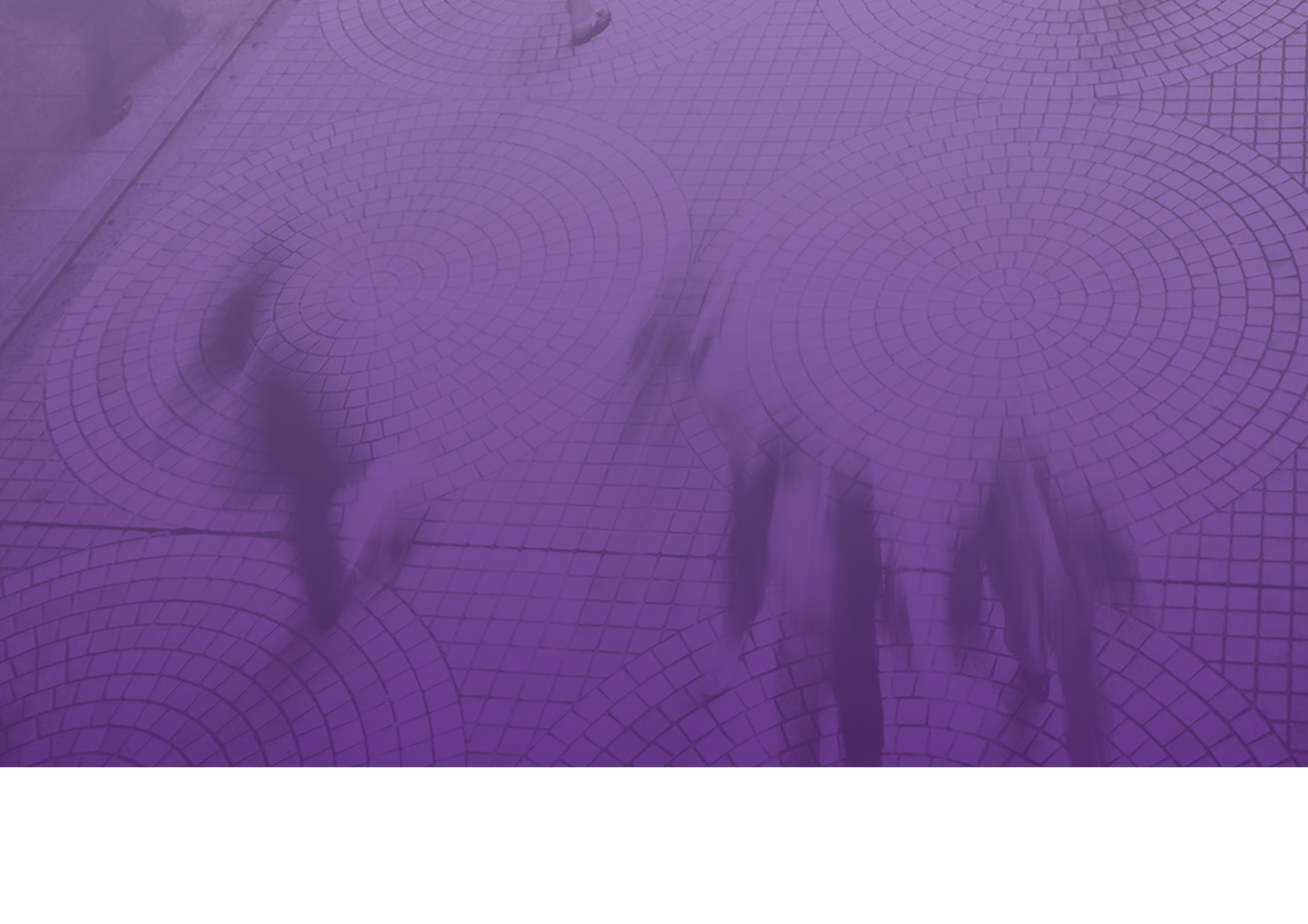